Clay Portals
What is a Portal?
A doorway, gate, or other entrance, especially a large and elaborate one.
Synonyms: doorway, gateway, entrance, exit, opening
Learning TargetsI will be able to…
Use multiple brainstorming techniques and thumbnail sketches to develop my ideas into a cohesive, unified composition
Where Do I start?Success Criteria…
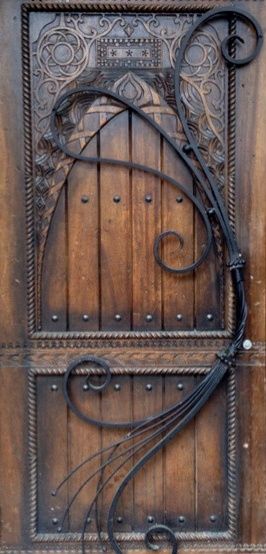 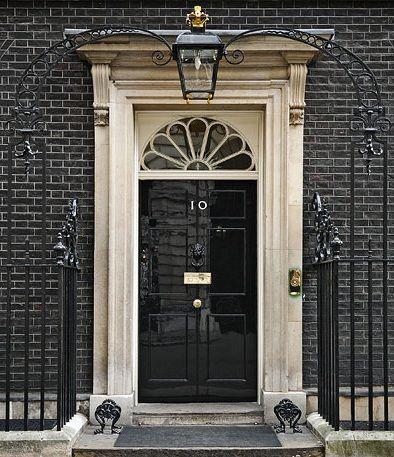 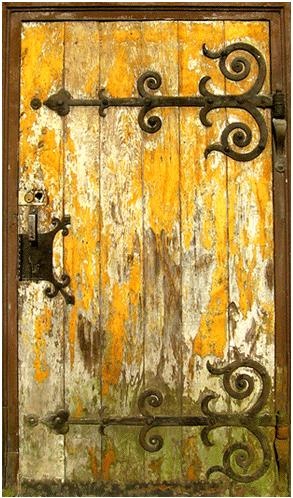 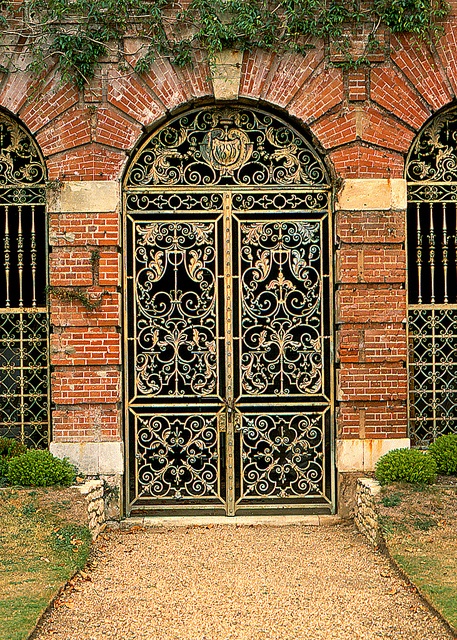 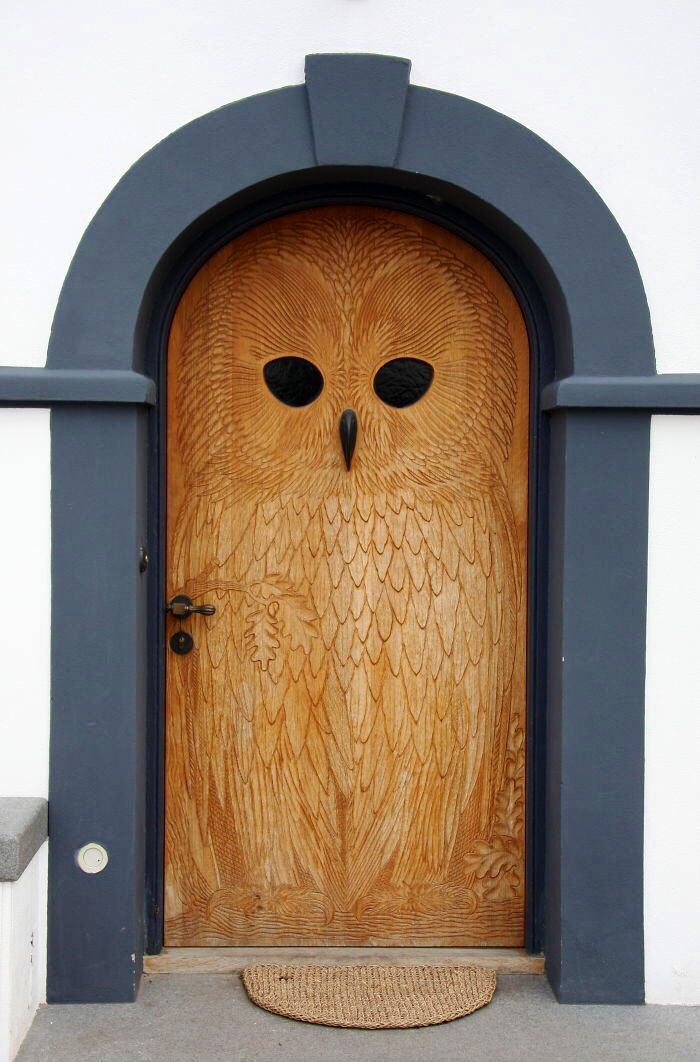 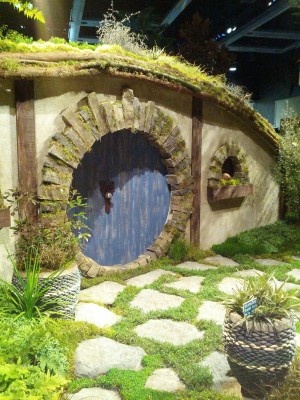 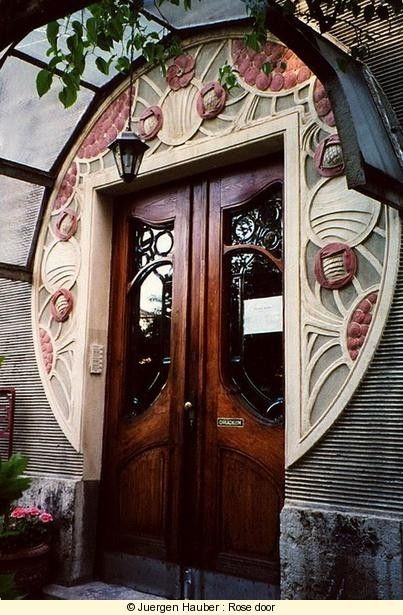 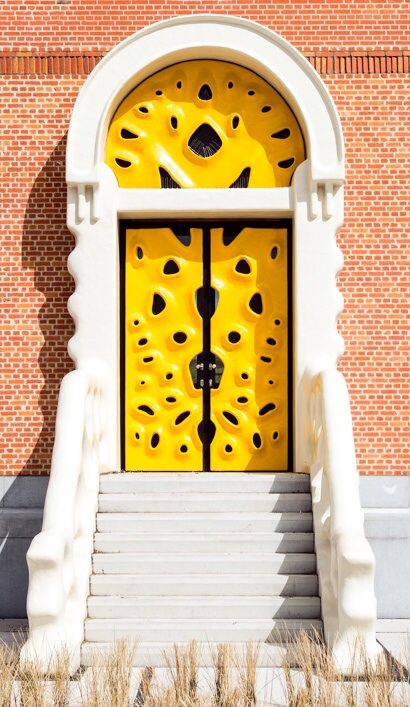 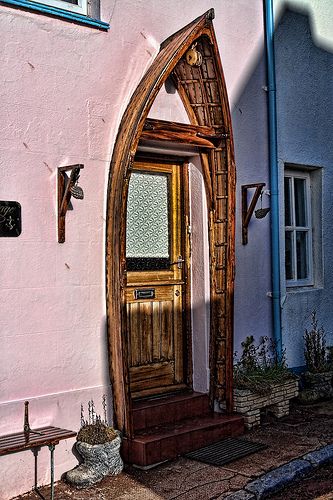 FAQ’s:
Q: Do I HAVE to do the brainstorming?
A: YES! Good planning is a vital part of a successful clay project, especially a symbolic project like this! 
***It is worth a separate, 30 point grade, so keep ALL of your planning—even your discarded ideas.***
Q: Can I build up my portal so that areas become more 3D?
A: ABSOLUTELY! Again, be creative—the portal is just your jumping off point.

Q: How many days will I have to complete this?
A: Your tile MUST be finished and drying by April 25th! Unfinished projects will be uncovered to dry as is. 
THIS GIVES YOU 3 DAYS TO CREATE YOUR PROJECT. YOU MAY NEED TO COME IN OUTSIDE OF CLASS TO FINISH.
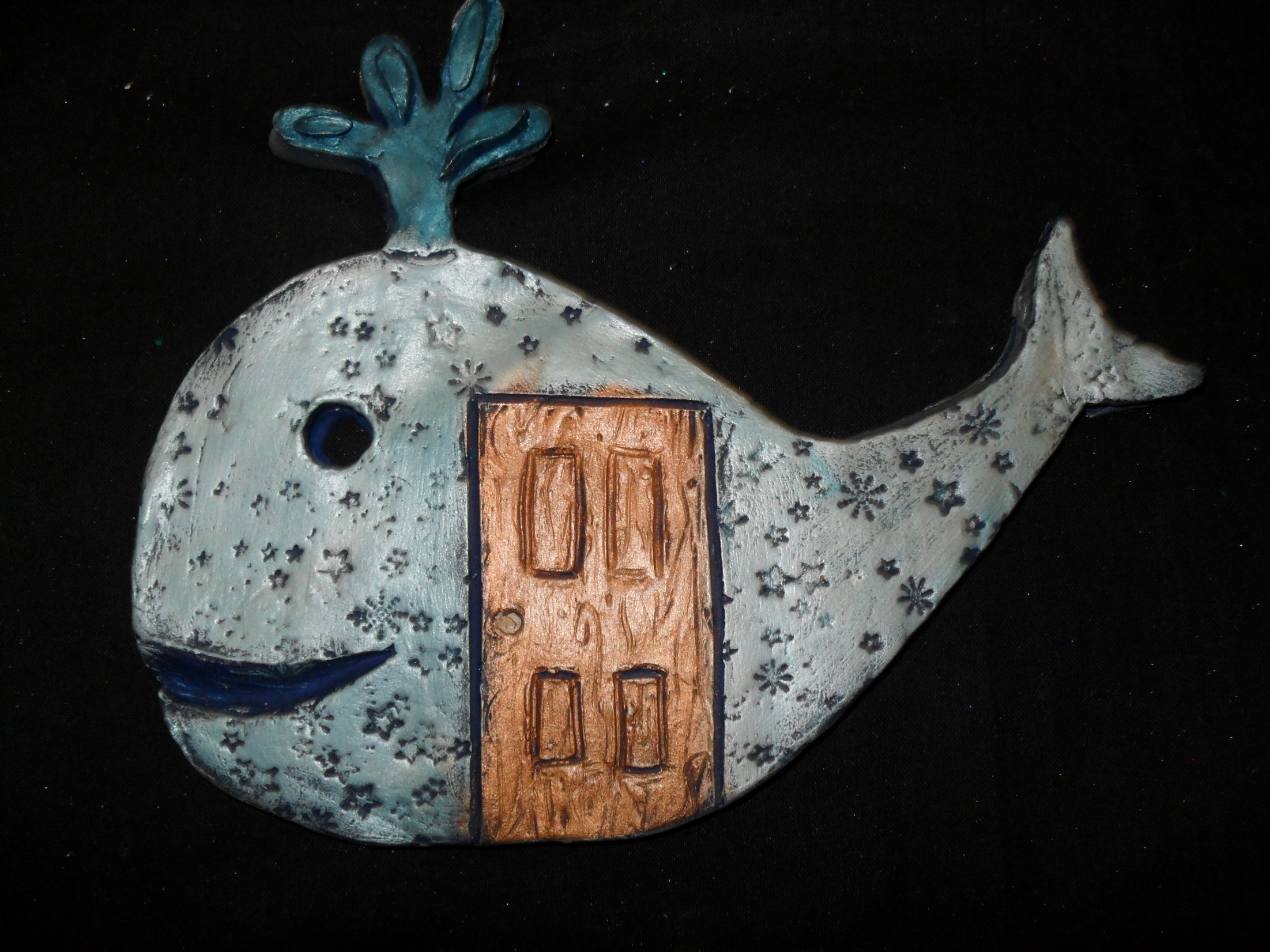 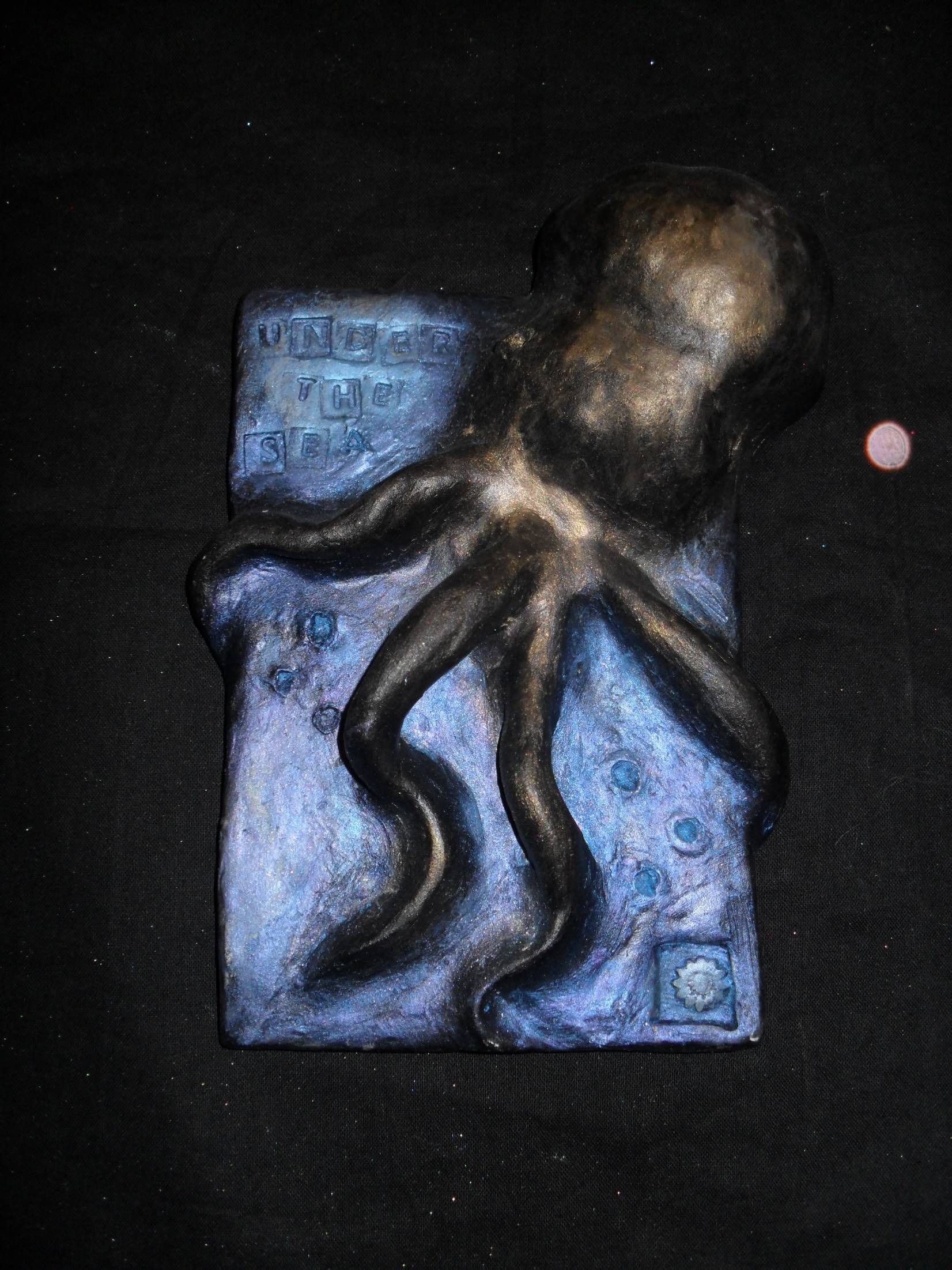 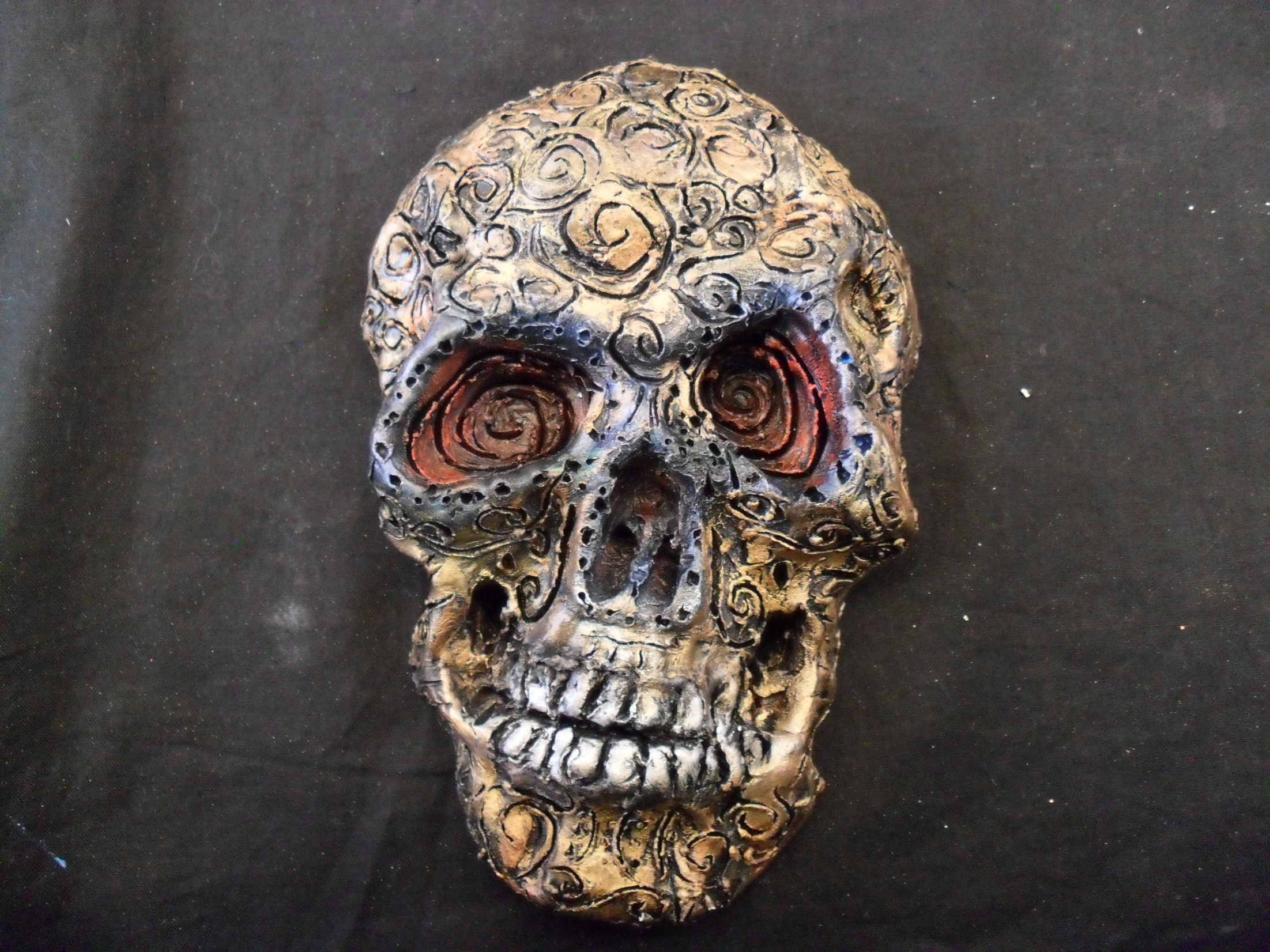 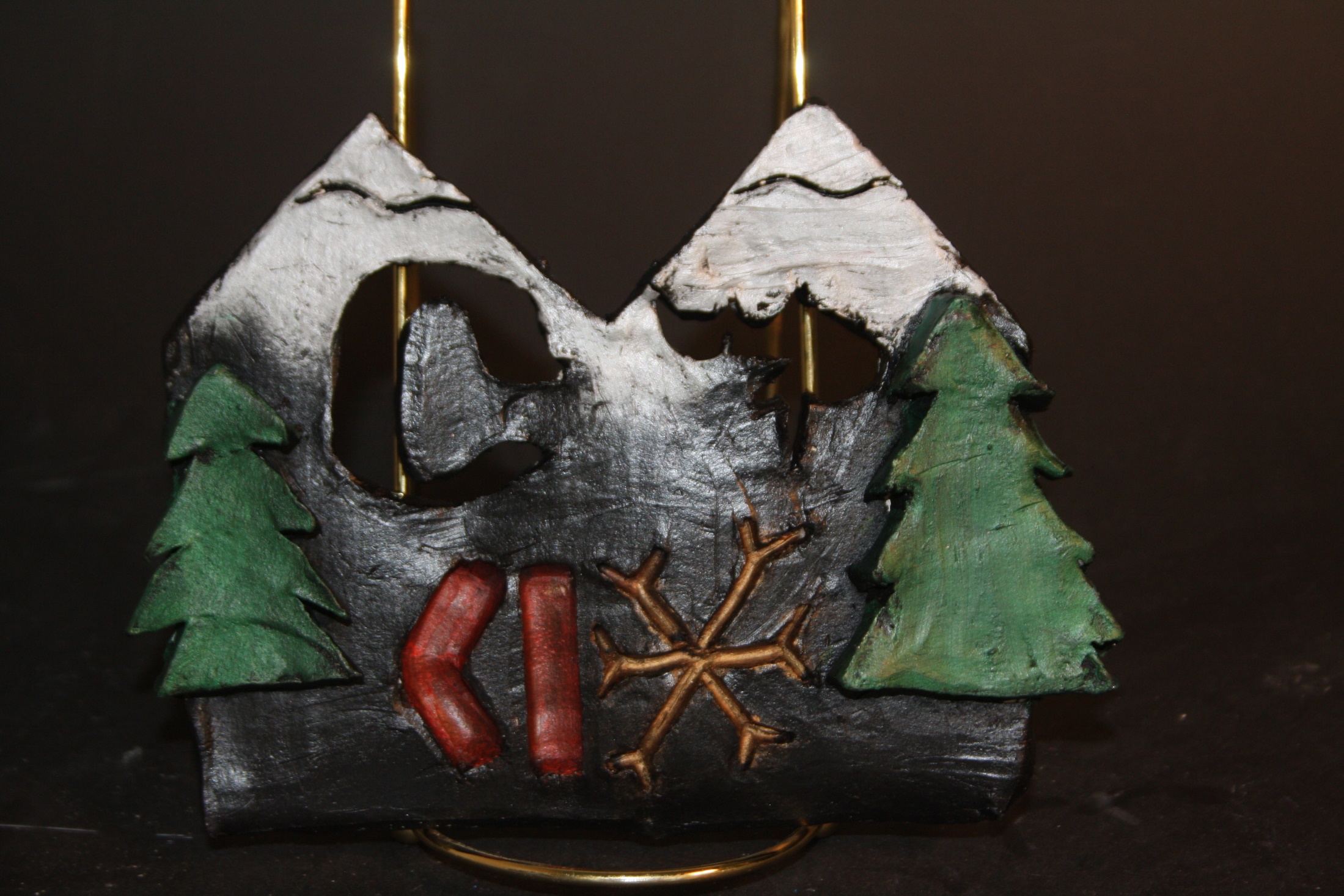 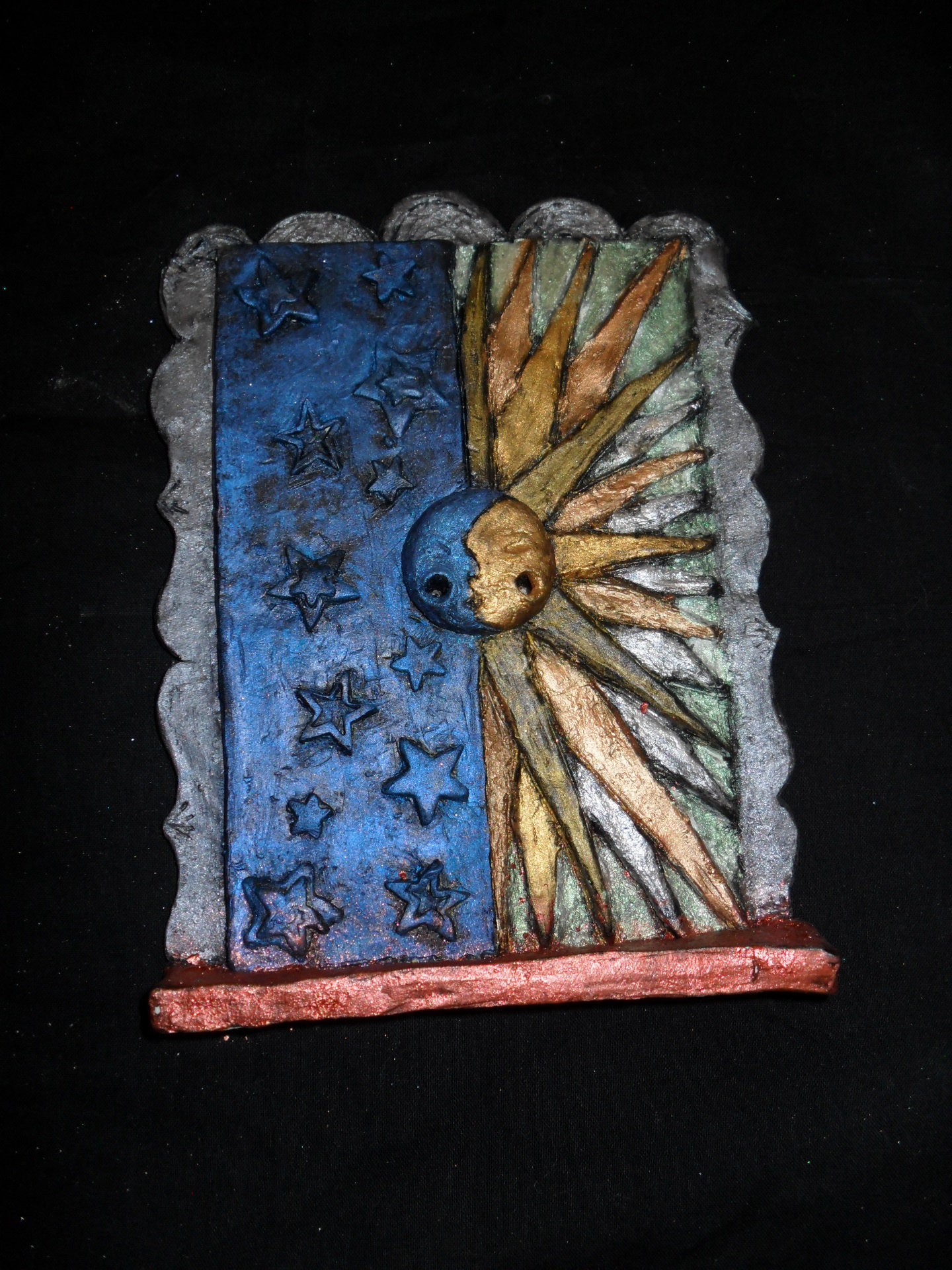 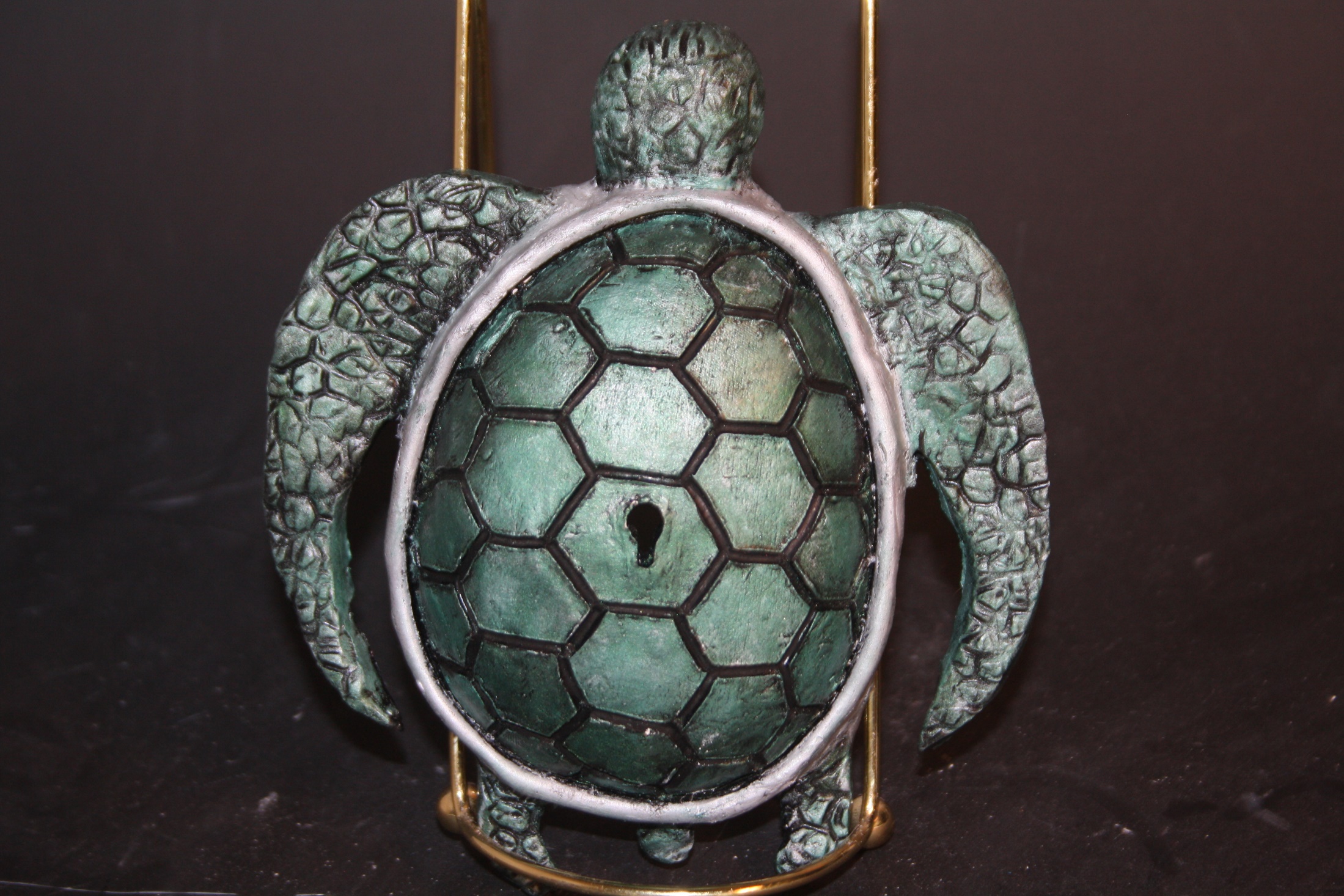